FOREIGN EXCHANGE MANAGEMENT ACT,1999Export of Goods and ServicesFED Master Direction No. 16/2015-16Notification No. FEMA 23(R)/2015-RB dated January 12, 2016.
Date :9.11.2020
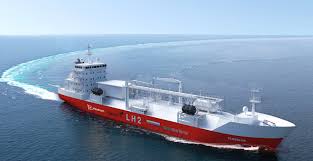 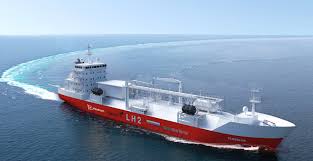 Export of Goods and Services
Export trade is being regulated by DGFT( Director General of Foreign Trade ) which is functioning under Ministry of Commerce and Industry;
Authorised Dealer(AD) category-1 conducts the transactions in conformity of foreign Trade policy and Rules framed by GOI u/s 7(3)  and 47(2) of FEMA;
RBI notified Regulations FEMA 23(R)/2015-RB
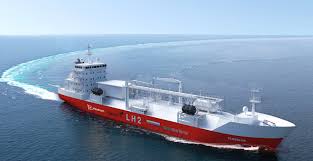 Export of Goods and Services
Definition of export Notification no. 23( R) : 
'export' includes the taking or sending out of goods by land, sea or air, on consignment or by way of sale, lease, hire-purchase, or under any other arrangement by whatever name called, and in the case of software, also includes transmission through any electronic media
Vs 
Under The Customs Act,1962 
2(18) (18)    "export", with its grammatical variations and cognate expressions, means taking out of India to a place outside India;
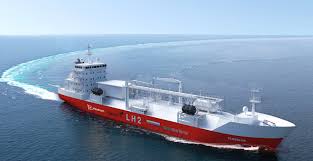 Export of Goods and Services
Sec -7 ) Every exporter of goods shall—
(a) furnish to the Reserve Bank or to such other authority a declaration in such form and in such manner as may be specified, containing true and correct material particulars, including the amount representing the full export value or, if the full export value of the goods is not ascertainable at the time of export, the value which the exporter, having regard to the prevailing market conditions, expects to receive on the sale of the goods in a market outside India;
(b) furnish to the Reserve Bank such other information as may be required by the Reserve Bank for the purpose of ensuring the realisation of the export proceeds by such exporter.
(2) The Reserve Bank may, for the purpose of ensuring that the full export value of the goods or such reduced value of the goods as the Reserve Bank determines, having regard to the prevailing market conditions, is received without any delay, direct any exporter to comply with such requirements as it deems fit.
(3) Every exporter of services shall furnish to the Reserve Bank or to such other authorities a declaration in such form and in such manner as may be specified, containing the true and correct material particulars in relation to payment for such services
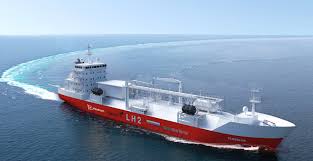 Export of Goods and Services
Invoicing value can be in Freely convertible Currency as well as in INR 
Full value realization of Invoice is mandatory subject to certain exceptions
Realisation should be made in 9 months (Due to COVID-- 15 months exports till 31.7.20)
Advance receipt –export must be completed in12 months ,refund thereafter with RBI permission 
Realisation against warehousing facility created outside India within 15 months
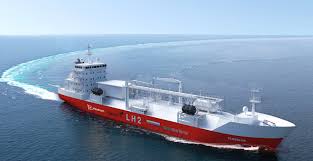 Export of Goods and Services
Export of Goods through Custom Port Export Declaration form(EDF) to be filed in duplicate ( Manual Port) under EDI system generates it thru Repository  , first copy retains and forwards to RBI and duplicate by exporter thru AD Cat-1 to RBI 
Documents to be submitted in 21 days to AD ,delay in submission may be viewed adversely 
Software EDF in triplicate , first thru STP/SEZ/BTP to RBI and triplicate copy for record and Duplicate thru Exporter onwards to AD in turn to RBI
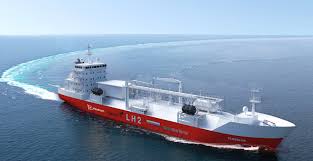 Export of Goods and Services
Payment from Third party in advance or post export is permissible provided its name must be appearing in EDF 
During foreign visit or exhibition or trade fair sale of Goods are permissible at price even lesser than market value
Export of currency up to INR Rs 25000 is permitted . 
In exceptional circumstances , transaction in beneficiary’s currency permissible
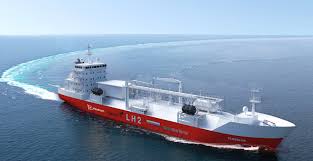 Export of Goods and Services
Foreign Currency Account –Who can open
Participant of International exhibition /Trade fair 
Branch or overseas office
SEZ unit in India 
Project / Service exporter
Exporter with good track record
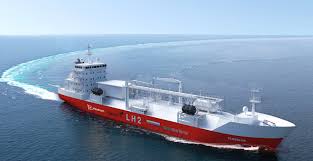 Export of Goods and Services
EEFC Account: Till last date of succeeding month proceed may be kept in freely convertible currency as realized .
Opening and hiring warehouse outside India is permissible by AD and FCA account can be operated provided previous year Turnover (TO) >$100,000 and outstanding not more than 5% of previous year (TO)
Consignment Export is permissible and consignee may adjust landing, warehousing ,handling etc. charges before remittance .
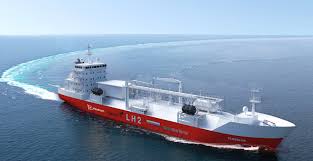 Export of Goods and Services
Project Export and Service Export:
Post award permission from AD Cat-1 or Exim Bank may be secured
Inter fund and Machinery in overseas jurisdiction is permissible subject to reporting to be made to approving bank
Temporary surplus is allowed to park in short term deposits
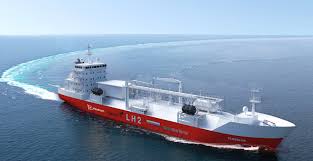 Export of Goods and Services
Can export through post is permissible ? Yes, EDF first to be presented to AD and then Postal department . Advance can be adjusted .
Software export is monitored under EDPMS( Export data processing and Monitoring System).Softex can be filed single or in bulk before competing authority (STPI/SEZ)
Can advance for software export/Goods received for more than 1 to 10 years ? Yes even manufacturer exporter can also receive subject to conditions.
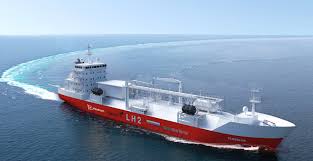 Export of Goods and Services
Whether short Shipments is permissible ? Yes 
Whether reduction invoice value permitted post export ? Yes without permission up to 25% if exporter has less than 3 years track record. In other cases any value, provided export receivable is not more than 5% of export value in preceding 3 years. AD has a right to review. 
In case of service contract/ software business thru branch  outside India  100% of profit should be repatriated
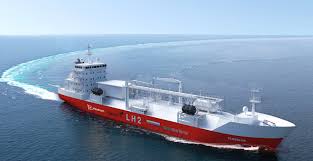 Export of Goods and Services
Can time extension for export realization be sought from AD? Yes, after 9 months further extension at a time maximum of 6 months can be granted .If extension is sought for more than 1 year ,the maximum amount can be permitted equal to the o/s of receivable should not be more than $1million or 10% of annual average TO of last 3 preceding years which ever is higher.
Can export receivables write off in books? Yes ,up to 5% in all cases, AD can permit up to 10%  and 10% in case of status holders .  
Write off receivable when Goods are lost or receivable not realized under ECGC is fully allowed .
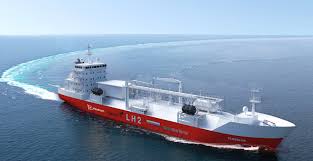 Export of Goods and Services
Can Buyer or Consignee can be changed without RBI permission? Yes , if Buyer is defaulted in making payment post shipment ,maximum discount can be offered 25% of invoice value and realization should be made in 9 months from original export date . Since name of consignee or buyer is not there in EDF , procedural compliances need to be done. 
Can Domestic Tariff entity send goods for Job work  to SEZ unit and pay money in $? Yes
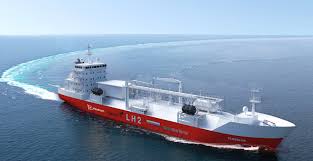 Export of Goods and Services
Establishing office or Branch outside India : For Initial expenses or acquisition of Immovable property maximum 15% of average last 2 years Sales or 25% of Net worth whichever is higher ,can be remitted. For recurring exp 10% of last 2 years average Turnover is permissible remittance.
Can AD send direct documents to Consignee or Third party? Yes in case of advance payment received, Payment is backed by LC or Export has positive track record.
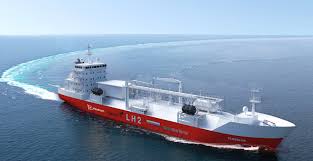 Export of Goods and Services
THANK YOU 
CA PRADIP K MODI 
(M) 98240 14310 
Email: pkm@pkmodi.com